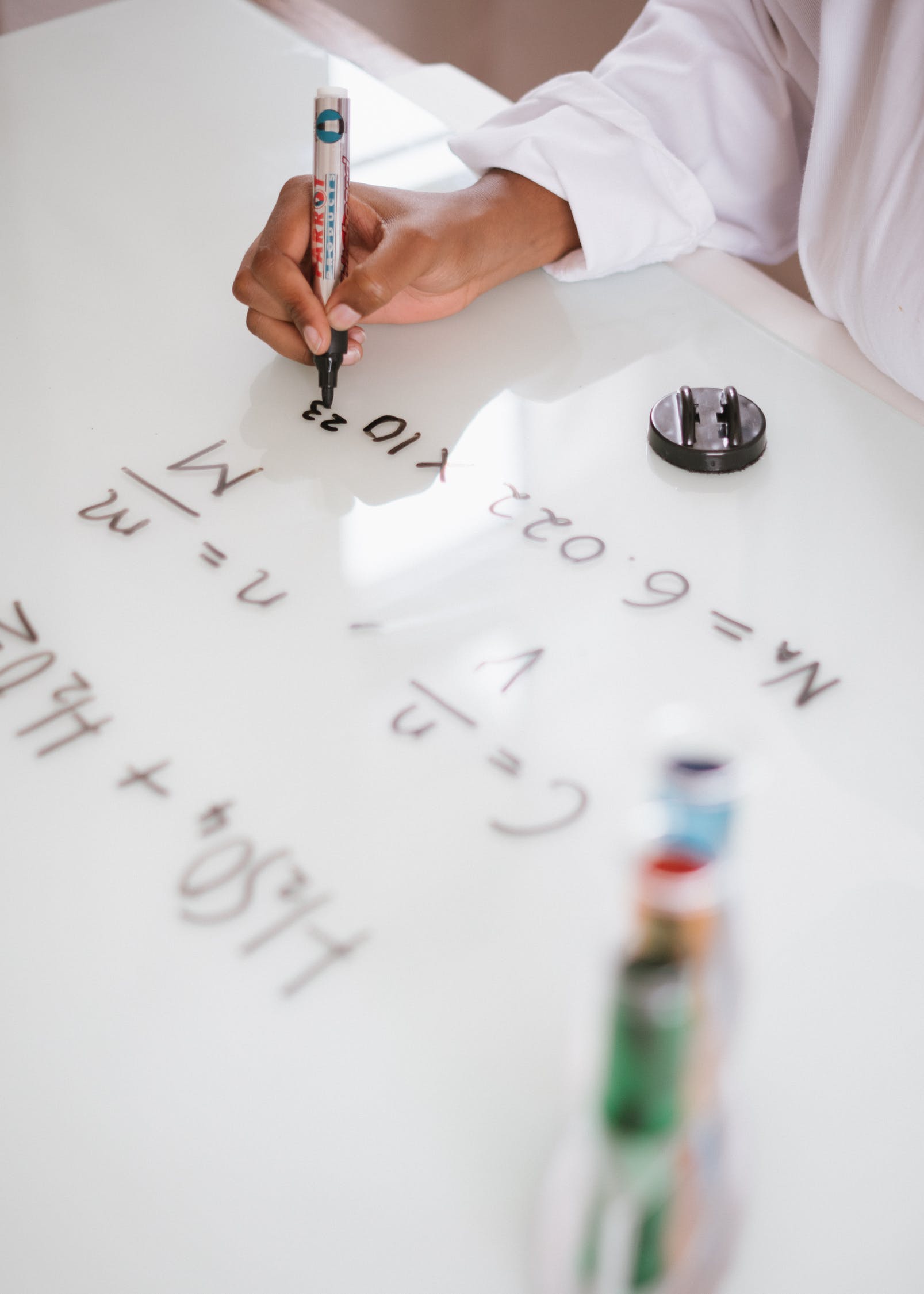 五年级下册数学（人教版）
+
6.2 分数加减混合运算
-
SCORES AND SUBTRACT MIXED OPERATION
授课人：PPT818
1.掌握分数加减混合运算的运算顺序和计算方法，以及带有小括号的分数加减混合运算的运算顺序及算法。 （重点）

2.理解分数加减混合运算也可以一次通分再计算，并能用分数加减混合运算解决一些简单的实际问题。  (难点)
7
10
31
18
2
7
4
5
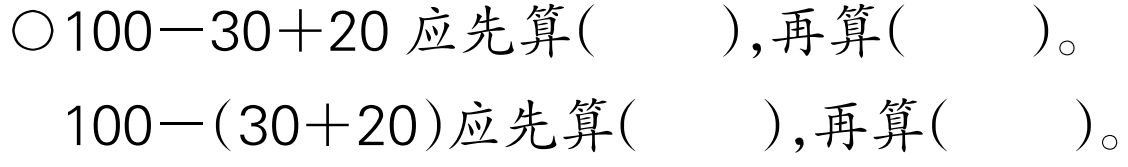 减法
加法
加法
减法
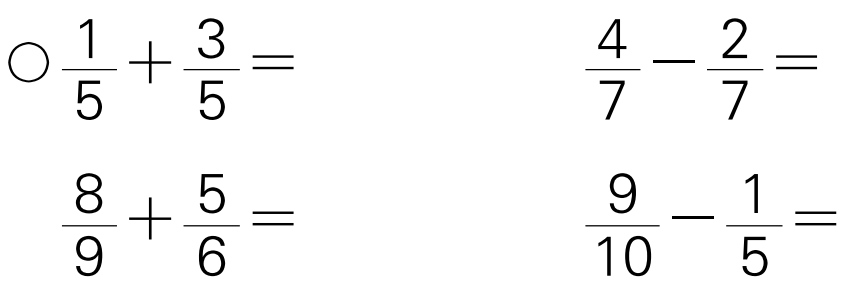 1
5
3
10
1
2
地貌类型
占公园面积的几分之几
乔木林
灌木林
草  地
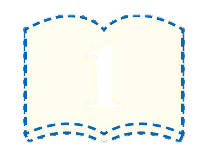 1
知识点 1
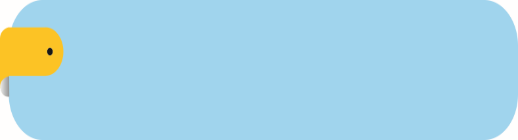 不带括号的分数加减混合运算的运算顺序和计算方法
云梦森林公园地貌情况对比
(1) 森林部分比草地部分多占公园面积的几分之几？
1
2
3
10
1
5
＋     －     ＝
想一想：1.怎样计算？                    
             2.你能用学过的知识解决吗？
思考：
这两种方法有什么不同？哪一种简便？要注意什么问题？
第一种方法：分步通分，第二种方法：一次通分。第一种方法简便。计算的结果能约分的要约成最简分数。
1. 分数加减混合运算的运算顺序与整数加减混合运算的运算顺序相同，没有括号的，按照从左到右的顺序依次计算。
2. 计算没有括号的异分母分数的混合运算，可以分步通分进行计算，也可以将几个分数一次性通分进行计算。
计算。
（选自教材P98  T1）
2
3
5
8
5
6
1
2
1
3
7
8
5
12
1
6
=
+
+
-
=
-
1
4
7
12
1
2
1
6
1
4
11
5
9
4
1
5
-
+
=
-
+
=
地貌类型
储存为地下水
地表水
其他
7
20
（   ）
（   ）
11
20
2
5
2
5
1
4
森  林
裸露地面
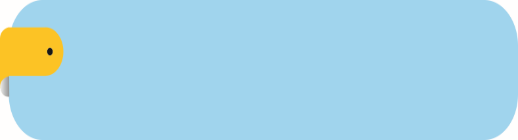 知识点 2
带小括号的分数加减混合运算的运算顺序和计算方法
（2） 森林和裸露地面降水转化情况对比
裸露地面储存的地下水占降水的几分之几？
方法1：
11
20
2
5
1－    －
20
20
8
20
11
20
＝    －    －
9
20
8
20
＝   －
1
20
＝
2
5
方法2：
11
20
1－（    ＋      ）
8
20
11
20
＝1 －（    ＋     ）
19
20
＝ 1－
1
20
＝
分数加减混合运算的运算顺序是什么？
分数加减混合运算的运算顺序和整数加减混合运算的运算顺序相同，从左向右依次计算，有括号的要先算括号里面的。
分数加减混合运算的运算顺序与整数加减混合运算的运算顺序相同，有括号的，要先算括号里面的，再算括号外面的。
计算。
（选自教材P98  T1）
7
24
1
6
5
6
1
2
1
3
7
8
5
12
-
-
=
+
=
+
（
（
）
）
0
1
2
1
4
1
6
9
4
1
4
1
5
9
5
7
12
-
-
+
）
（
+
=
=
（
）
＝
＝
＝
＝
＝
＝
9
28
2
15
3
40
29
36
5
8
19
30
1.计算。（选自教材P100  T1）
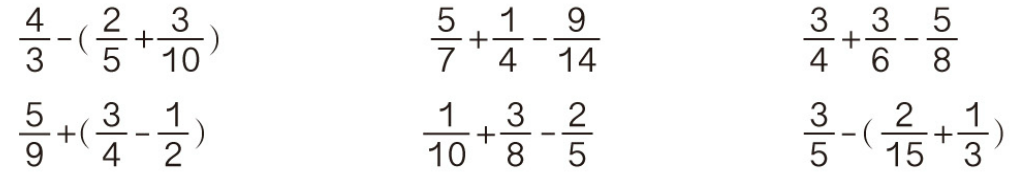 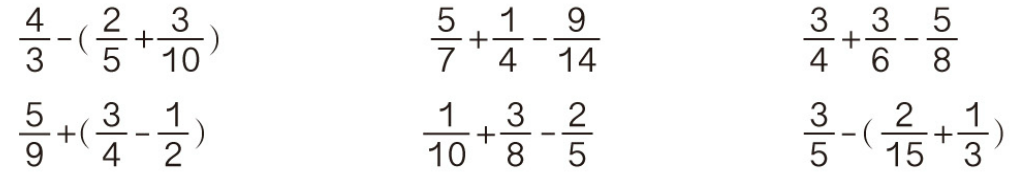 1
4
3
8
1
4
3
8
3
8
3
8
1－（       ＋      ）
＝         （米）
2.李明用一根 1m 长的铁丝围了一个三角形，量得三角形的一边是        m，另一边是          m，第三边长多少米？它是一个什么三角形？
答：第三边长       米，它是一个等腰三角形。
3
10
1
5
1
2
3
10
1
5
1
2
1－（       ＋      ）
＝
3. 五（1）班同学去革命老区参观，共用去 10 小时。其中路上用去的时间占     ，吃午饭与休息时间共占      ，剩下的是游览的时间，游览的时
   间占几分之几？
答：游览的时间占      。
1
10
3
8
7
8
2
5
3
8
2
5
1
10
＋   ＋    ＝
4.学校运来一堆沙子，砌墙用去      吨，修运动场用去      吨，还剩      吨。这堆沙子原有多少吨？
答：这堆沙子原有       吨。
7
8
1
4
7
24
7
12
5
8
1
4
7
12
5
8
－    ＋    ＝
5.某粮食商店原有大米      吨，卖出      吨后，又运进      吨。该商店现在有大米多少吨？
答：该商店现在有大米        吨。
7
24
这节课你们都学会了哪些知识？
分数加减混合运算的运算顺序与整数加减混合运算的运算顺序相同，有括号的，要先算括号里面的，再算括号外面的。
作业1：完成教材相关练习题
作业2：完成对应的练习题